ประกาศกระทรวงอุตสาหกรรม ฉบับที่ 4848 (พ.ศ. 2559) ออกตามความในพระราชบัญญัติมาตรฐานผลิตภัณฑ์อุตสาหกรรม พ.ศ. 2511 เรื่อง กำหนดมาตรฐานผลิตภัณฑ์อุตสาหกรรมการบัดกรีแข็ง – ความไม่สมบูรณ์ในรอยต่อบัดกรีแข็งวันที่ประกาศในราชกิจจานุเบกษา21-09-2559
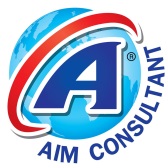 สรุปสาระสำคัญ
1. ประกาศกำหนดมาตรฐานผลิตภัณฑ์อุตสาหกรรมการบัดกรีแข็ง - ความไม่สมบูรณ์ในรอยต่อบัดกรีแข็ง มาตรฐานเลขที่ มอก. 2716 - 2559
2. ให้มีผลตั้งแต่วันที่ประกาศในราชกิจจานุเบกษาเป็นต้นไป
3. ประกาศกำหนดมาตรฐานผลิตภัณฑ์อุตสาหกรรมการบัดกรีแข็ง - ความไม่สมบูรณ์ในรอยต่อบัดกรีแข็ง เป็นไปตามแนบท้ายประกาศนี้
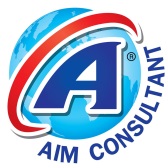